Figure 1. Direct and indirect effects of fiber intake on lipoprotein cholesterol levels.
Am J Epidemiol, Volume 173, Issue 2, 15 January 2011, Pages 145–156, https://doi.org/10.1093/aje/kwq388
The content of this slide may be subject to copyright: please see the slide notes for details.
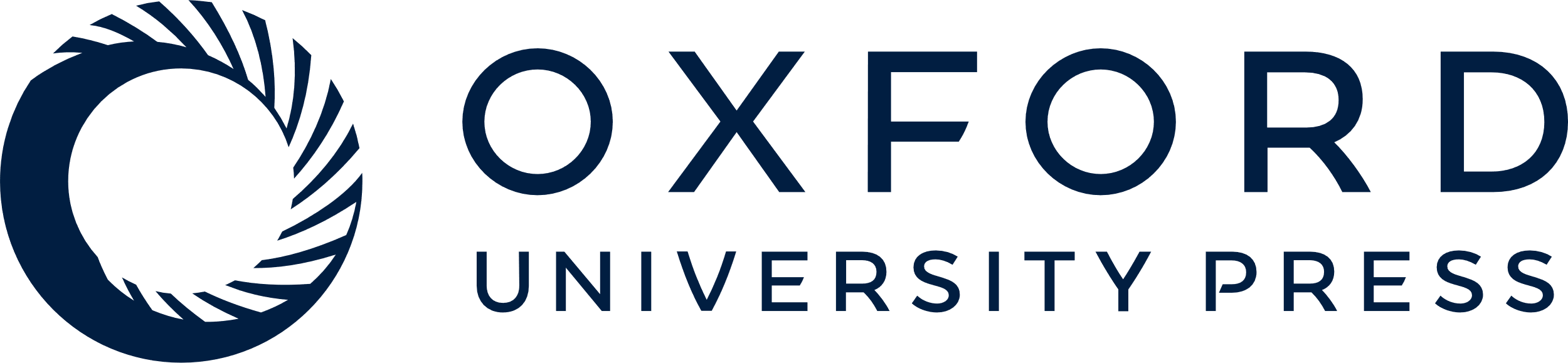 [Speaker Notes: Figure 1. Direct and indirect effects of fiber intake on lipoprotein cholesterol levels.


Unless provided in the caption above, the following copyright applies to the content of this slide: American Journal of Epidemiology Published by Oxford University Press on behalf of the Johns Hopkins Bloomberg School of Public Health 2010.]